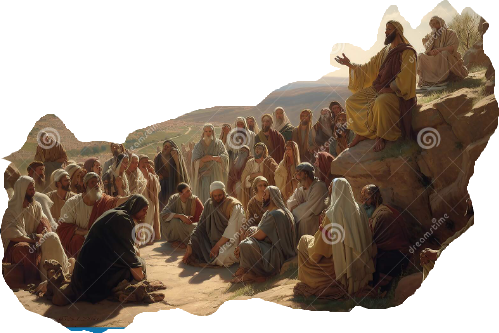 [Speaker Notes: Tony Evans!!
Reminded me that my work is not for VMI, for harvest or for Anita. My work, my BEING is for Jesus. Everything I do I do for him and as an ambassador for him.
Here is an example. Maintenance Manager….You know what that means. 
Our company employs a great many people who don’t care much about anything but themselves. Tools, equipment are all used very roughly. Even the buildings are subject to abuse.
This past week we had a shutdown of the production line and the time was to be used to clean and organize etc. One of the things that desperately needed an overhaul was …the mens rest room.
 2 things…
I actually had a volunteer come up and ASK if they could help.
When I started to clean it, the first thoughts I had were…… What SHOULD have my thought been? I get to clean Jesus Bathroom!!! AND I get to express His love to the employees while I am doing it!

In a way, the things we are reading about are like the bathroom. We can clean it because we must ( You have heard it said) or we can clean it because of who we are (but I say unto you). If we look at life as a must, we will live by rules and then we will add rules to explain the rules, then we will add rules to circumvent the other rules and on and on. Never finding peace, satisfaction or joy.
If we look at EVERYTHING in life as the opportunity it is to be Jesus ambassador and see he has given us a platform to express our love for HIM, all of a sudden, we are motivated from within ourselves and external rules don’t do much good.
Today we will look at 3 more examples]
Matthew 5:33–48 
“Again, you have heard that the ancients were told, ‘You shall not make false vows, but shall fulfill your vows to the Lord.’ “But I say to you, make no oath at all, either by heaven, for it is the throne of God, or by the earth, for it is the footstool of His feet, or by Jerusalem, for it is the city of the great King. “Nor shall you make an oath by your head, for you cannot make one hair white or black. “But let your statement be, ‘Yes, yes’ or ‘No, no’; anything beyond these is of evil.)
Matthew 5:33–48 
“You have heard that it was said, ‘An eye for an eye, and a tooth for a tooth.’ “But I say to you, do not resist an evil person; but whoever slaps you on your right cheek, turn the other to him also. “If anyone wants to sue you and take your shirt, let him have your coat also. “Whoever forces you to go one mile, go with him two. “Give to him who asks of you, and do not turn away from him who wants to borrow from you.
Matthew 5:33–48 
 “You have heard that it was said, ‘You shall love your neighbor and hate your enemy.’ “But I say to you, love your enemies and pray for those who persecute you, so that you may be sons of your Father who is in heaven; for He causes His sun to rise on the evil and the good, and sends rain on the righteous and the unrighteous. “For if you love those who love you, what reward do you have? Do not even the tax collectors do the same?
Matthew 5:33–48 
“If you greet only your brothers, what more are you doing than others? Do not even the Gentiles do the same? “Therefore you are to be perfect, as your heavenly Father is perfect.” (NASB95)
OATHS
Leviticus 19:12 
‘You shall not swear falsely by My name, so as to profane the name of your God; I am the Lord.” (NASB95)
Deuteronomy 6:13 
“You shall fear only the Lord your God; and you shall worship Him and swear by His name.” (NASB95)
[Speaker Notes: READ 1
The entire reason for oaths was reserved for legal agreements and the prohibition was originally against FALSE oaths but later on, to establish credibility, the Jews were ALLOWED to use God’s name in an oath…

READ 2
They could swear by God's name as a form of security.They needed God to authenticate them..usually because Their word alone was not suffecient. Involving God was to make it unbreakable though.
Numbers 30:2–4 
“If a man makes a vow to the Lord, or takes an oath to bind himself with a binding obligation, he shall not violate his word; he shall do according to all that proceeds out of his mouth. “Also if a woman makes a vow to the Lord, and binds herself by an obligation in her father’s house in her youth, and her father hears her vow and her obligation by which she has bound herself, and her father says nothing to her, then all her vows shall stand and every obligation by which she has bound herself shall stand.” (NASB95) .

By the time Jesus arrives on the scene OATHS are being used for everything and It moved from the original legal framework to a staple of everyday communication. Because of this abuse,  the Jews dedicate an entire chapter of Jewish law to the subject of oaths. It documented and categorized oaths and how you swore or what you swore by made it more or less likely that you would fulfill it. 

Ch. 16 in the Torah includes….” If a person swears to perform a positive commandment the oath is ineffective (see 238:4), but if he swears not to violate a negative commandment and does violate it he is punished also for violation of the oath. If a person swears to perform actions which include violations of negative commandments he must not violate them, but if he swears not to perform actions which include positive commandments he need not perform them”.

Think of the oaths you make or have made....
How many times, as a kid, did you have as a reason for NOT following through on a promise “I had my fingers crossed”
How many of you thought more highly of  a “pinky swear' than a normal yes or no/
I remember growing up we would sometimes go to the beach by my grandmothers house and as a kid, I didn't believe that we were going until I made my parents 'promise'.
These are all the same thing. My (or your) word isn't good enough.]
Hebrews 6:17
In the same way God, desiring even more to show to the heirs of the promise the unchangeableness of His purpose, interposed with an oath,” (NASB95)
James 5:12
But above all, my brethren, do not swear, either by heaven or by earth or with any other oath; but your yes is to be yes, and your no, no, so that you may not fall under judgment.” (NASB95)
[Speaker Notes: Oaths, in and of themselves were not bad.
God himself gave oaths...swearing by HIMSELF since there was no one higher.
READ 1
But oaths were being used for almost anything  as a way to secure man's blessing but also the blessing of God...Sometimes with horrific results when entered into without thought as in the case of Jephthah and his daughter when he asks God for help in destroying the Ammonites.

Jesus, then, in addressing this from the vantage point of His kingdom and the hearts of His subjects, declares that our word should be all that is required.
It also served to call attention to the fact that EVERYTHING is The Lord’s already. Is the hair on your head that Jesus created worth less than he gold in the temple that Jesus created?  If there is anything to swear by, there shouild only be one thing to swear by and that should be the highest, best, most able to judge thing...God. There should be no heirarchy of oaths base on what is sworn by because underneath it ALL is God. Hair, gold, temple, the grave of my mother...they are all Gods. Swearing by ANY of these is swearing by God

READ 2
James Ploof- “For the Christian man or woman, an oath made to God (in essence) reveals not only whether we can be trusted to fulfill the commitments we make and stand by the words we speak, but also whether we trust in the sovereignty of God that defies human logic and experiential understanding to preside over the trajectory of our lives, for better or worse according to His divine will.

Let us not misconstrue ourselves into interpreting James' statement as one that abolishes oaths altogether. There is nothing wrong with making an oath with God-honoring intent or being under oath as in a court of law. The apostle Paul demonstrated making oaths during his ministry (cf. Rom. 1:9; 2 Cor. 1:23; Phil. 1:8). The important takeaway is that we fulfill our oath to God without reservation, which points to James' exhortation that our “yes” be yes and our “no” be no. 

Our speech must be resolute with conviction and application so that it can be trusted by others and held accountable by God. Otherwise, we are questionable in our motives and conditional in our respect for God's supreme authority. Therefore, it should come as no surprise that James would conclude his message of patience in suffering by affirming our oath under God to trust His sovereignty in our words and actions”. 

What he means is that we be people of our word BUT in every promise oath or agreement, know God is the ONLY sovereign so we are always to take his desires into account.
James puts oaths in proper perspective in chapter 4.
James 4:13–16
Come now, you who say, “Today or tomorrow we will go to such and such a city, and spend a year there and engage in business and make a profit.” Yet you do not know what your life will be like tomorrow. You are just a vapor that appears for a little while and then vanishes away. Instead, you ought to say, “If the Lord wills, we will live and also do this or that.” But as it is, you boast in your arrogance; all such boasting is evil.” (NASB95)]
RETALIATION
Leviticus 19:18
‘You shall not take vengeance, nor bear any grudge against the sons of your people, but you shall love your neighbor as yourself; I am the LORD.” (NASB95)
[Speaker Notes: The eye for eye, tooth for tooth law was ALSO grounded in their legal system but shortly grew beyond that scope and included everyday life.  This law was originally put in place to deal with vengeance and exhorbitant demands for damages. If ytou don't think that was an issue, Go bacjkin time to lamech. The ninth generation of Adam.
Genesis 4:23–24
Lamech said to his wives, “Adah and Zillah, Listen to my voice, You wives of Lamech, Give heed to my speech, For I have killed a man for wounding me; And a boy for striking me; If Cain is avenged sevenfold, Then Lamech seventy-sevenfold.”” (NASB95).
Lamech's son is Noah. who is one of only 8 survivors of Gods anger because in this short mount of time, men's hearts had grown cold and every intent of their heart was only evilcontinually. later, As God collects up Israel and codifies law, he adds this law to remedy the situation. You can ONLY demand like for like.
the demand for payment is strong. We want our just due but we also want more.

Even today in the legal system...we have actual damages... compensatory damages and punitive damages.
Compensatory are to 'be made right', punitive are to punish...send a message.
I was on a court case. A bunch of young boys wer riding their bikes down an alley and there was cactus in the alley. the cactus was put there by the owner to keep people from looking over the fence.
One of the youg boys tried to kick a piece of cactus, lost his balance and fell into it.
He had to be extricated out.
when he went to court he asked for compensatory damages for medical bills and punitive damages becuase he should not have put the cactus there...

Our wayward hearts always try to find a way to get more...greed...power.
As God's people, we are commanded to NOT]
Romans 12:19–21 
Never take your own revenge, beloved, but leave room for the wrath of God, for it is written, “Vengeance is Mine, I will repay,” says the Lord. “But if your enemy is hungry, feed him, and if he is thirsty, give him a drink; for in so doing you will heap burning coals on his head.” Do not be overcome by evil, but overcome evil with good.” (NASB95)
[Speaker Notes: In today's section, Jesus gives 4 examples of proper response to actions foisted upon us. This is how Jesus' redeemed people will present themselves
If anyone slaps you on the right cheek, turn to him the other also. 
	Not so much physical injury as insult. Jesus had mentioned earlier that insult from the world is cause for blessing from God in vs.11
And if anyone would sue you and take your tunic, let him have your cloak as well.
	Jewish custom was that the cloak was an inalienable right. No one could sue for your cloak. If someone WAS to loose it in court, It had to be returned by evening as it may be the sole source of warmth. Here Jesus is again going PAST posessions to heart 
And if anyone forces you to go one mile, go with him two miles.  Roman law stated that a soldier could conscript personal services from the conquered nations to assist in carrying equipment for a mile. WOW Assisting your enemies!!! Pause to imagine... 
Give to the one who begs from you, and do not refuse the one who would borrow from you.  This not only was an interest free loan (by law) but what is more important is a generous spirit.
Notice the 4 examples given move from retaliation (slap as an insult) to no legal demand at all ( giving to the needy)

Peter quoted an Elder @ NCBF as saying...”No one likes to be duped” and if anyone know's what it means to be duped, it was the Messiah. Jesus says we need to be OK with it. We should welcome the opportunity. to NOT allow it to control us means we can change the outcome.

 Let Paul explain.
READ
 It does not mean that we are to do this "for the sake" of heaping coals of fire on him, but that this will be the result.
Awakening in the adversary the pangs of shame and remorse. The way to promote "peace" is to do good even to enemies.

John Gill- in so doing, thou shalt heap coals of fire on his head; not to do him hurt, not to aggravate his condemnation, as if this would be a means of bringing down the wrath of God the more fiercely on him, which is a sense given by some; as if this would be an inducement to the saints to do such acts of kindness; which is just the reverse of the spirit and temper of mind the apostle is here cultivating; but rather the sense is, that by so doing, his conscience would be stung with a sense of former injuries done to his benefactor, and he be filled with shame on account of them, and be brought to repentance for them, and to love the person he before hated, and be careful of doing him any wrong for the future; all which may be considered as a prevailing motive to God's people to act the generous part they are here moved to- Gill

we do not yield from weakness to the course of events, but voluntarily desist from our just claims in the exercise of self-denying love. This yielding, in reality, constitutes true heroism, by which alone injustice can be conquered. To be merely passive or non-resistant were weakness; but a passiveness which springs from Christian principle, and has a spiritual object in view, is true strength and real victory- Lang and Schaff; Commentary on Holy Scriptures]
RESPONSE
Leviticus 19:12 
‘You shall not swear falsely by My name, so as to profane the name of your God; I am the Lord.” (NASB95)
Deuteronomy 6:13 
“You shall fear only the Lord your God; and you shall worship Him and swear by His name.” (NASB95)
[Speaker Notes: Matthew Chapter 5 closes with Jesus reminding;“You have heard that it was said, ‘You shall love your neighbor and hate your enemy  but the fact of the matter is NO WHERE in scripture is there a command to HATE their enemies
I don't know if the Jewish leaders thought that this was implied or if they felt that, as God's holy people they ought to oppose all others,  This is despite God having declared later on in the same chapter of Leviticus, that they were supposed to care for the aliens among them.
Leviticus 19:33–34
‘When a stranger resides with you in your land, you shall not do him wrong. ‘The stranger who resides with you shall be to you as the native among you, and you shall love him as yourself, for you were aliens in the land of Egypt; I am the LORD your God.” (NASB95)

the fact is that Jesus felt that these two admonishments were tied together by the Jewish leaders and you can understand why. It makes life easier...friend? Enemy? only two relationships to work with not much thought going into either because in most cases the legislature explained how to handle them.

Jesus throw a wrench in this thinking declaring it invalid in His kingdom. 
Later on Jesus expands their understanding of 'neighbor' using a samaritan parable.]
Luke 10:30–37
Jesus replied and said, “A man was going down from Jerusalem to Jericho, and fell among robbers, and they stripped him and beat him, and went away leaving him half dead. “And by chance a priest was going down on that road, and when he saw him, he passed by on the other side. “Likewise a Levite also, when he came to the place and saw him, passed by on the other side.
[Speaker Notes: READ]
“But a Samaritan, who was on a journey, came upon him; and when he saw him, he felt compassion, and came to him and bandaged up his wounds, pouring oil and wine on them; and he put him on his own beast, and brought him to an inn and took care of him. “On the next day he took out two denarii and gave them to the innkeeper and said, ‘Take care of him; and whatever more you spend, when I return I will repay you.’
“Which of these three do you think proved to be a neighbor to the man who fell into the robbers’ hands?” And he said, “The one who showed mercy toward him.” Then Jesus said to him, “Go and do the same.”” (NASB95)
[Speaker Notes: READ
In many cases living under the OC was easy since it was al legislated. living in the NC is distincly harder because we need to act in wisdom and mostly from precept not command

Having love for your enemy follows the example Jesus gives them (and us) in life and through his death.
Even at the cross His prayers were for those who were enemies of the cross.
“Father, forgive them, for they know not what they do.”
The love Jesus is demanding is a love that is evidenced through action.
God, in sending the rain on the just and unjust is himself evidencing an aspect of love.

Thomas Brooks, 'Precious Remedies Against Satan's Devices”
 To return evil for good is devilish.
To return evil for evil is brutish.
To return good for good is human
To return good for evil is a mark of the Divine.
God's example, Jesus example, provide the necessary incentive to all those who want to follw Jesus, be his sons, disciples...be his ambassadors.
To do any less lumps us in with the rest of humanity. 
“Don't even the Gentiles do the same? Don't even the tax collectors do the same?
This verse is a measuring line for His followers
We have been called out of this world when we were made partakers in the heavenly kingdom, or lives should exemplify the change that has made it's way into our hearts and we should live in the reality of our new creation..



Jesus has been declaring these 'kingdom principals' to those who have yet to experience the ability to do these things.
BUT WE are in the position to exercise loving enemies, give GENEROUSLY to the needy, embracing persecution, being people of our word yet always knowing there is a sovereign God whose designs we need to account for... allowing GOD to right any wrong.]